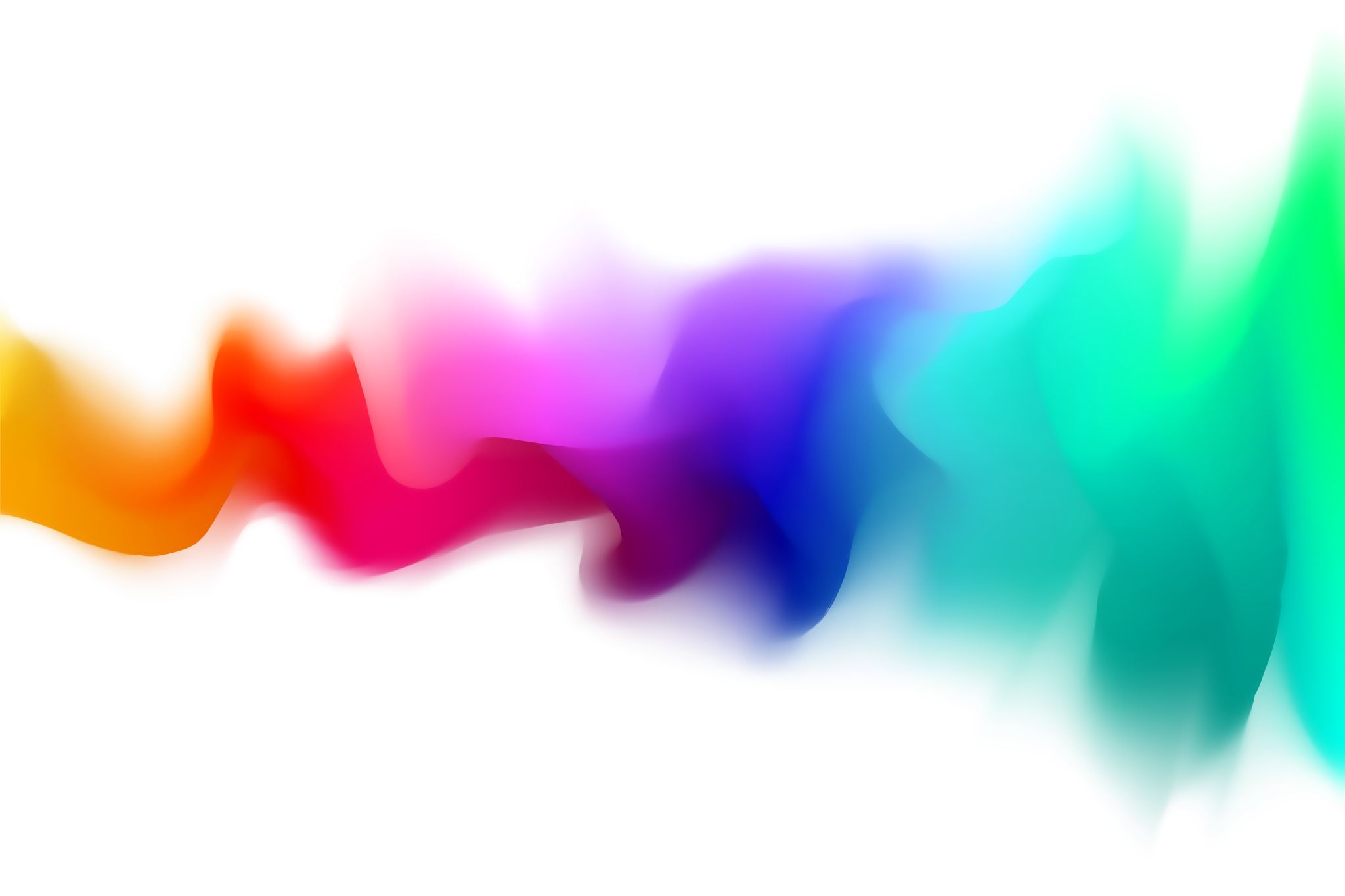 CES briefing for Catholic SACRE representatives
3rd May 2022
Update on the RE Curriculum Directory (RECD)
May 2022
RECD consultation
The RECD has been distributed to schools in draft form.
Schools in England and Wales have been invited to participate in a consultation exercise .
 The closing date is 20th May.
Responses to this survey are purely for the purpose of helping the drafters to produce a final version of the document that will be most useful to schools.
Draft RECD
RVE (Curriculum guidance for Catholic schools)
Legislation
What this means…
In voluntary aided schools of a religious character the Act requires the curriculum to make provision for teaching and learning in respect of RVE that accords with the school’s trust deed or the tenets of the Catholic Church.
There is an additional requirement which applies only if the provision described above has been designed without having regard to the agreed syllabus. In this case, the school’s curriculum must also include provision for RVE that has been designed having regard to the agreed syllabus. In this case, a  pupil’s parents can request that their child be provided with this additional provision designed having regard to the agreed syllabus. If a request of this type is made, it must be complied with.
 Ideally, therefore, Catholic schools should be able to demonstrate the ways in which the Catholic Religious Education curriculum has been designed having regard to the locally agreed syllabus.
Fulfil Trust deeds- RECD

Pay regard to the RVE statutory guidance

Demonstrate how
RECD Wales
Welsh version of the RECD
Map the sub-lenses
Identify opportunities for teaching about other religions and non-religious philosophical convictions
Progression steps
Example learning journeys
Overview to demonstrate how schools are paying regard to the RVE statutory guidance
Involve practitioners in the process
More news…
Curriculum Guidance for Catholic Schools in Wales -final draft sign off
Translation into Welsh
Publication Hwb, CES website, Diocesan websites
Professional learning programme
Distribute to SACRE members